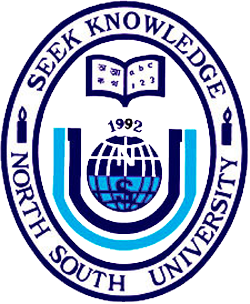 WELCOME
International Business
(INB372)
CONTACTS
MAHTAB MUNTAZERI (Mbt)
Lecturer,
Department of Marketing & INB
School of Business & Economics,
North South University.
Office: NAC727
Consultation Hour : 
	TBA	
Email: mahtab.muntazeri@northsouth.edu
Website: http://mahtab-nsu.weebly.com
Communication
Please utilize the class time in a best possible way.
Office hours are there for your academic help. But remember, it requires your preparation as well. 
You MUST be professional in writing e-mails. 
There’s a Facebook group called “Mbt class update” for providing urgent notices and sharing of academic contents. However, social media communication will be limited to this group only.
TEXT BOOK
Course Evaluation
Grading Policy
Policies to follow…
Attendance & Participation- Maximum of two missed classes will be excused and after that 1 marks will be deducted for each missed class. There will NOT be any late attendance.

Etiquette-  Please be quiet during lectures unless, of course, class participation is required. And be punctual.
Policies to follow…
Plagiarism: If any information is taken from any sources, it must be referenced properly. Plagiarism may result in a “Fail” grade.
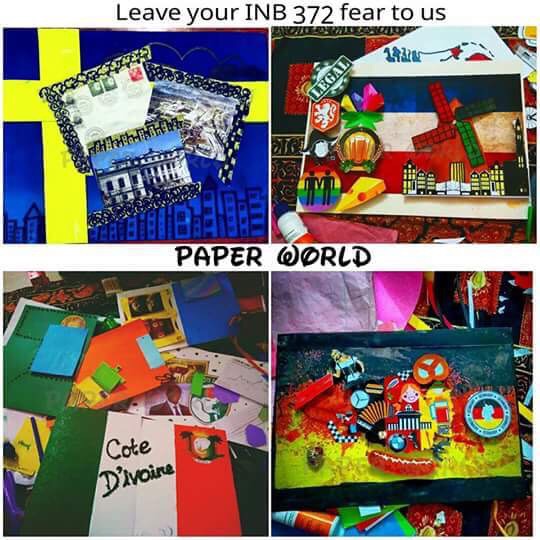 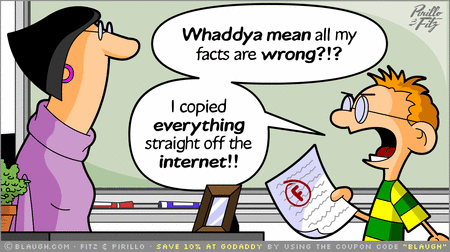 Exam Policies
All exam related information will be provided in the class in due course. However, please don’t ask for “suggestion”. You need to understand all the topics and prepare yourselves accordingly.

Make-up Exam- Only extreme situations might be “considered”. Any make-up taken will be comprehensive. There is NO make-up for debate, case works & final project.

Students must remain in their own class & section for all the exams & course work.
Policies to follow…
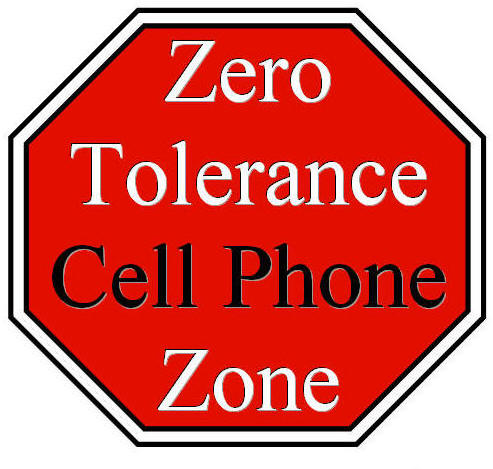 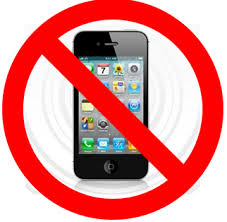 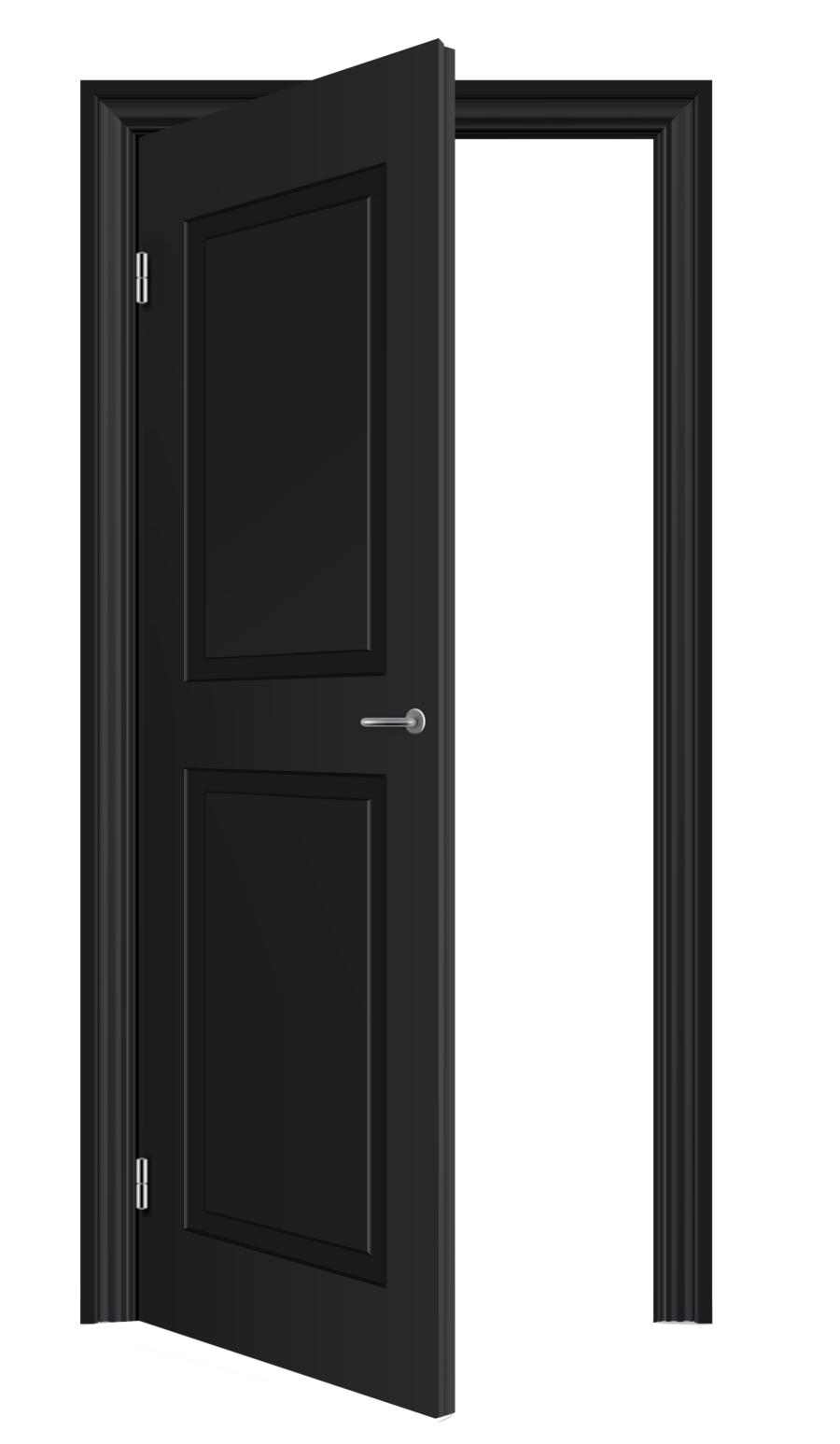 5 minutes!! !!
Why do we need to study IB?
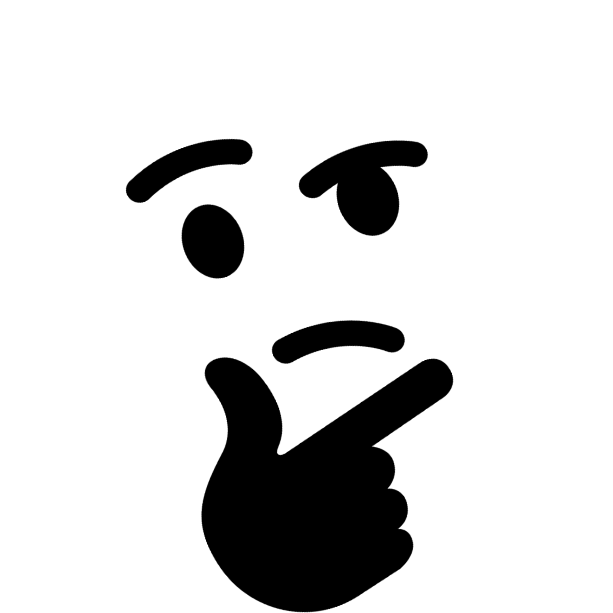 [Speaker Notes: Consists of all profit-seeking activities and enterprises that provide goods (tangible items) and services necessary to an economic system 
1. Provides the means through which standards of living improve
2. An exchange between a buyer, who recognizes the need for a good or services, and a seller, who receives money for the good or service
3. Provides profits or rewards for businesspeople, who take risks in blending people, technology and information to create and market want-satisfying goods and services
4. Businesspeople also recognize social and ethical responsibilities to employees, customers, suppliers, competitors, government and the general public]
“An educated person should know everything about something and something about everything”
[Speaker Notes: Consists of all profit-seeking activities and enterprises that provide goods (tangible items) and services necessary to an economic system 
1. Provides the means through which standards of living improve
2. An exchange between a buyer, who recognizes the need for a good or services, and a seller, who receives money for the good or service
3. Provides profits or rewards for businesspeople, who take risks in blending people, technology and information to create and market want-satisfying goods and services
4. Businesspeople also recognize social and ethical responsibilities to employees, customers, suppliers, competitors, government and the general public]
GLOBALIZATION?
[Speaker Notes: Consists of all profit-seeking activities and enterprises that provide goods (tangible items) and services necessary to an economic system 
1. Provides the means through which standards of living improve
2. An exchange between a buyer, who recognizes the need for a good or services, and a seller, who receives money for the good or service
3. Provides profits or rewards for businesspeople, who take risks in blending people, technology and information to create and market want-satisfying goods and services
4. Businesspeople also recognize social and ethical responsibilities to employees, customers, suppliers, competitors, government and the general public]
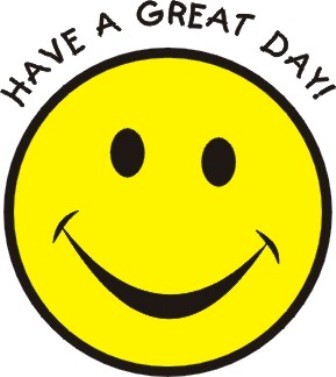